Dan u predškolskoj grupi
Škola La Cachette
Nouzonville
Francuska
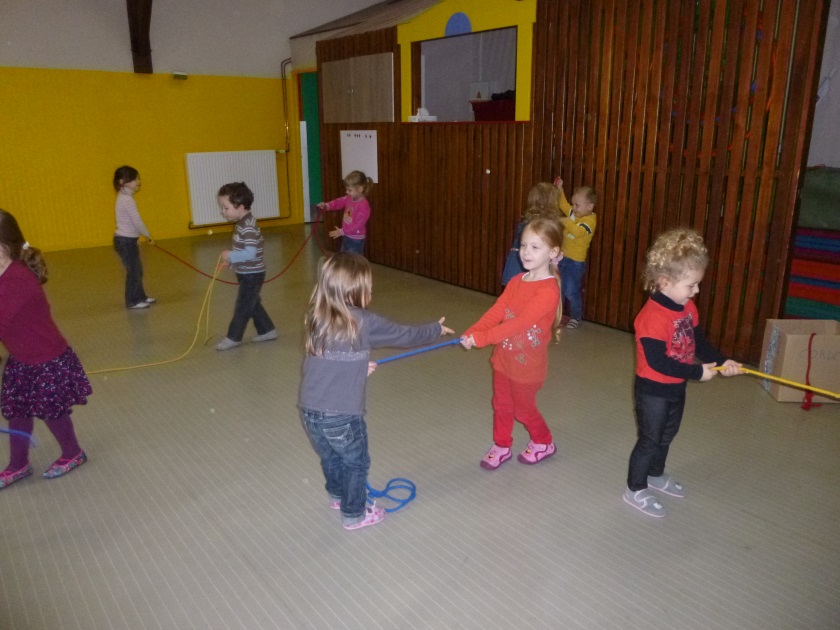 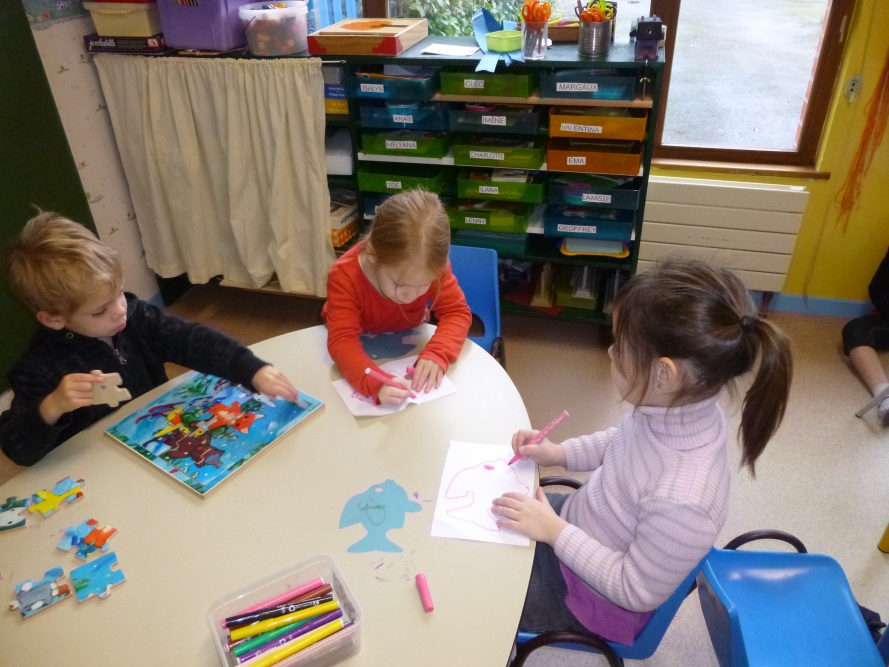 Vrata se otvaraju u 8.20h ujutro:
Kratko vrijeme za zajedničku igru
…
Okupljanje u 8.40h:
Započinjemo radni dan jednim ritualom:

Pozdravimo sve, provjerimo tko je prisutan, a tko nedostaje

Predstavimo današnji dan, razgovaramo o vremenskim prilikama

Učitelj/ica predstavlja jutarnje zadatke
Vrijeme za vježbanje – 9.00h:
Početak rada u malim skupinama – 9.40h:
.
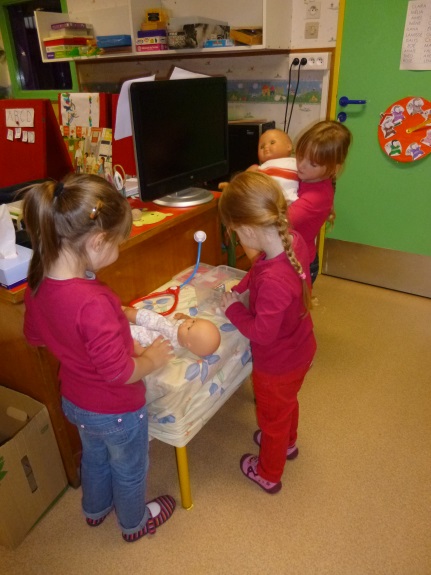 Skupni rad
U rujnu 2008.godine izdan je raspored koji donosi 6 osnovnih smjerova koje je potrebno slijediti: 
Učimo govoriti
Otkrivamo pisanje
Otkrivamo svijet
Postajemo učenikom
Pokrećemo svoje tijelo
Osjećamo, dodirujemo, zamišljamo, stvaramo

Svake godine izdaje se novi raspored.
Vrijeme za zajedničku užinu- 10.10h
Roditelji donose užinu u školu 
prema rasporedu u koji su se upisali.
Svaki dan u tjednu slijedi određenu temu:
voće, jogurt, kolači...
Odlazak na nuždu i na mali odmor u dvorištu – 10.20h
Povratak radu – 10.50h
Skupni rad
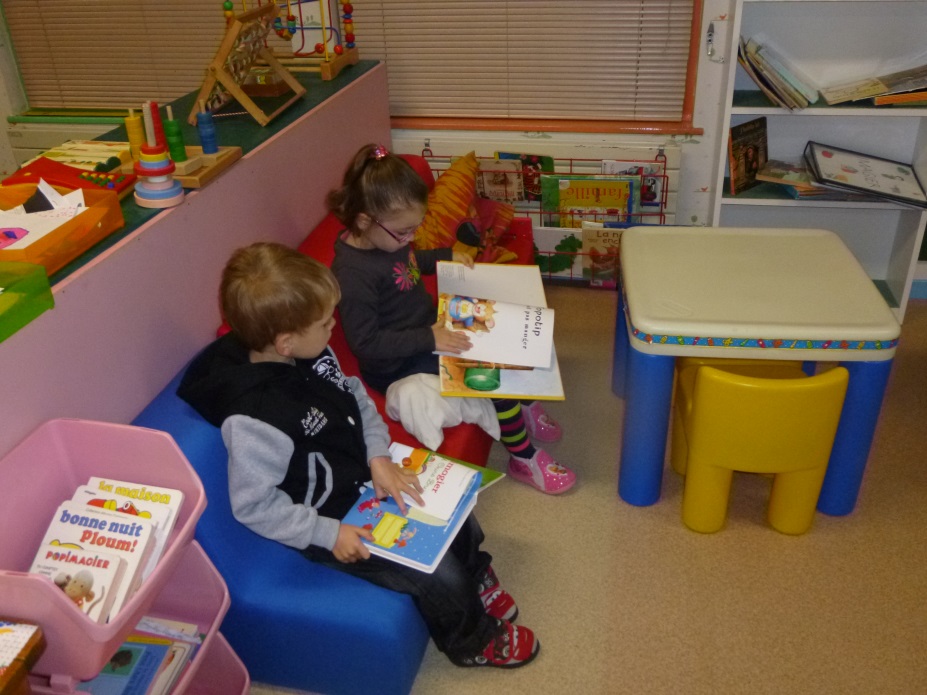 Vrijeme za obrok:  11.30 – 13.20h
Učenici mogu otići kući ili autobusom u školsku kuhinju.
Tijekom čitavog odmora osoba se brine za djecu i organizira igre i aktivnosti nakon obroka.
Povratak u školu – 13.20h: maleni odlaze na spavanje
Dok stariji ponovno uče...
.
!
Odlazak na nuždu i ponovno na mali odmor u dvorište – 13.10h
Ponovno u školi
Obično je kraj školskog dana posvećen slušanju priča, pjevanju pjesama ili drugim opuštajućim aktivnostima kao što su slušanje glazbe ili crtanje, a ponekad je potrebno dovršiti i neke zadatke.
Vrijeme za odlazak! – 15.45h
Većina učenika naše škole odlazi kući s majkom ili ocem, neki ostaju u školi te se netko brine za njih do 18h.